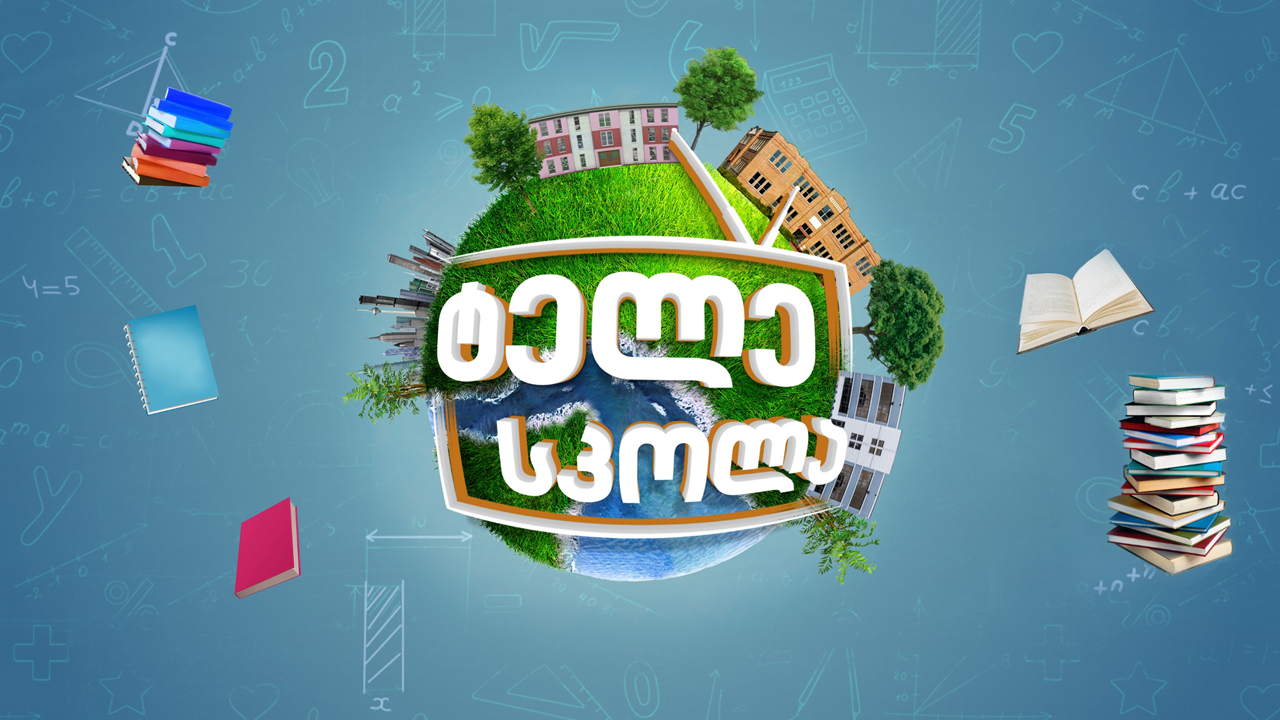 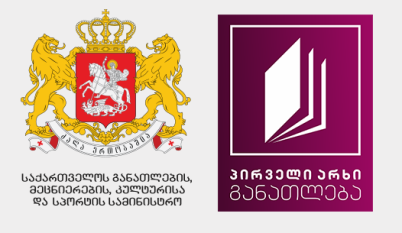 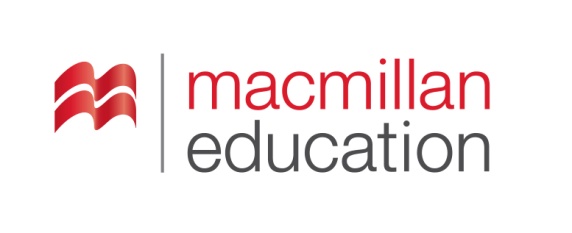 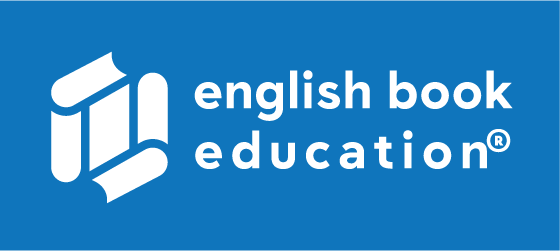 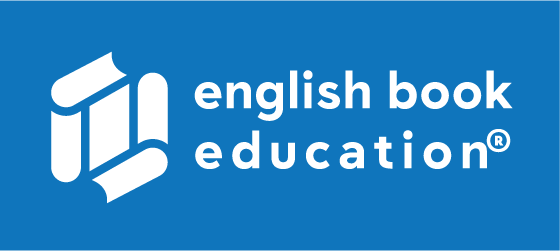 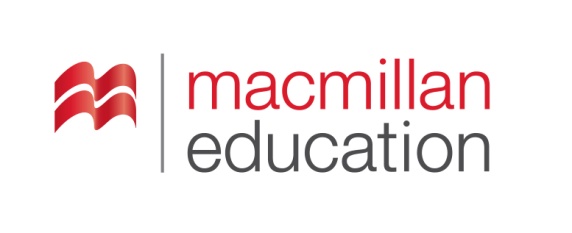 ABC
Young Learners
დაწყებითი კლასები
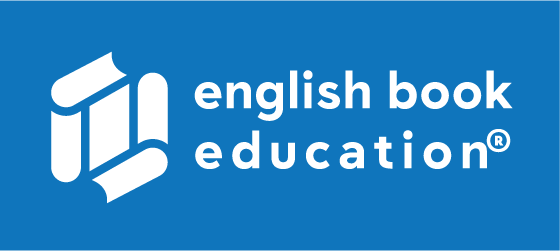 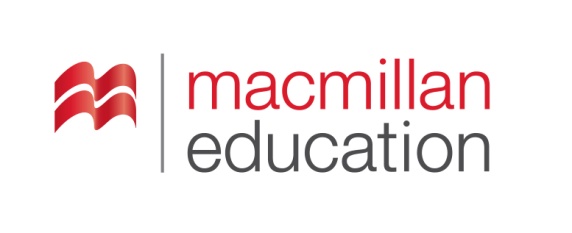 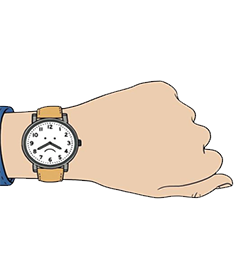 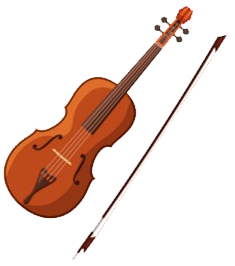 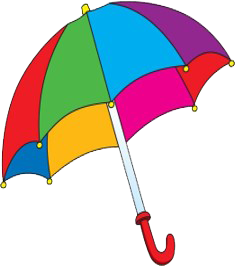 Uu       Vv       Ww
    
Xx         Yy         Zz
watch
მაჯის საათი
violin
ვიოლინო
umbrella
ქოლგა
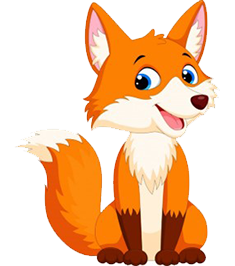 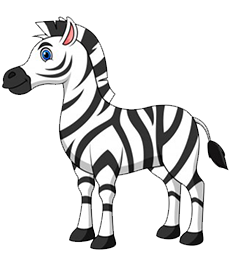 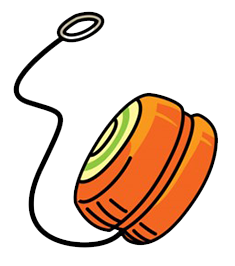 fox
მელია
yo yo
იო იო
zebra
ზებრა
Activity
აქტივობა
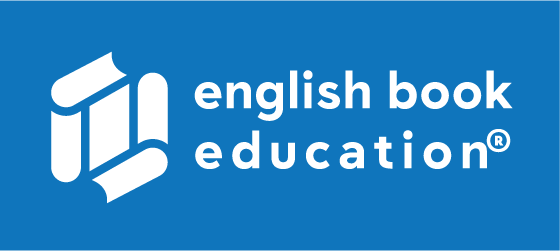 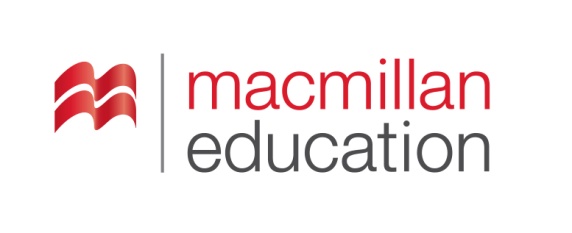 Put the pictures in order according to the alphabet
დაალაგეთ სურათები თანმიმდევრულად ანბანის მიხედვით
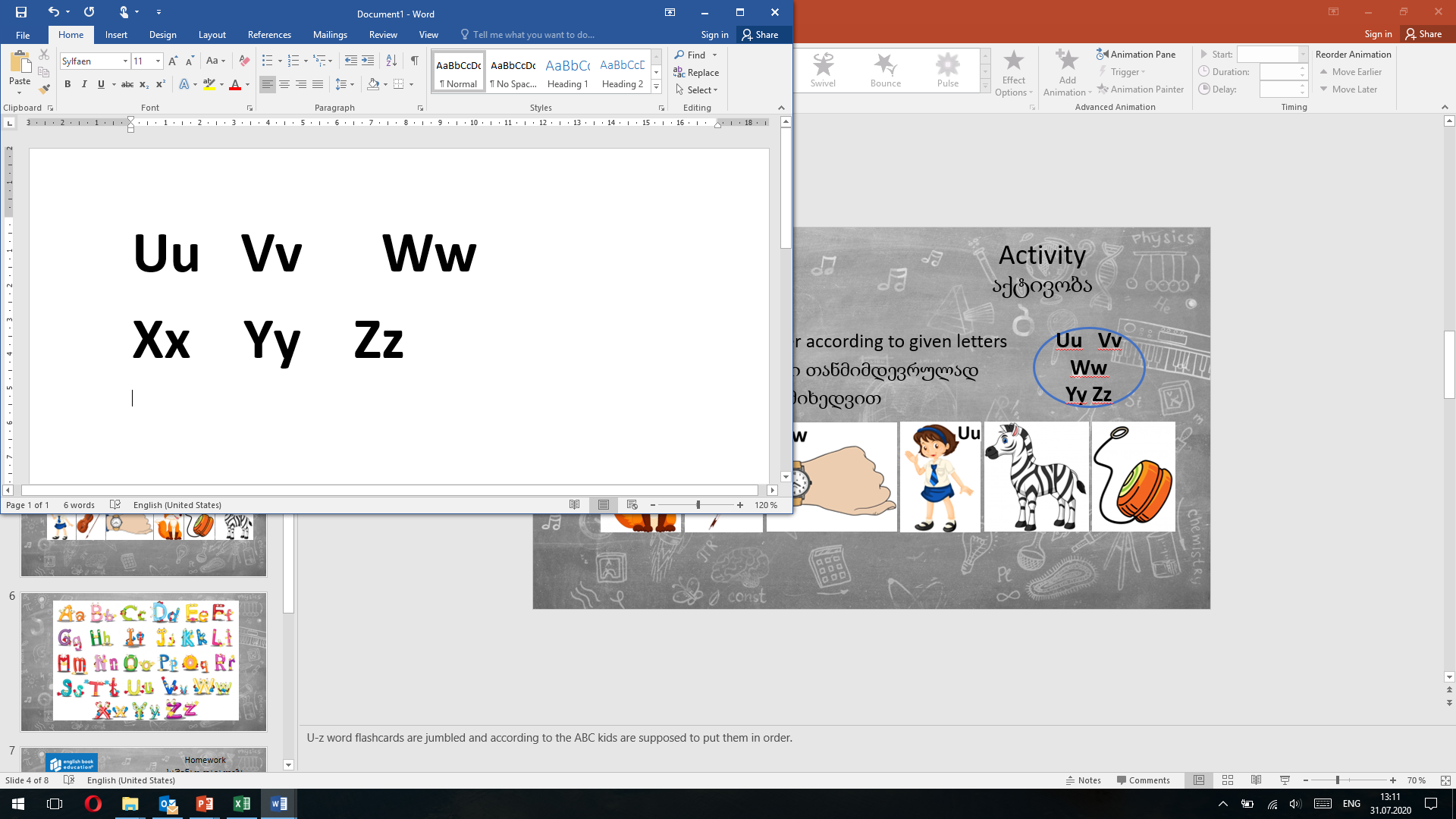 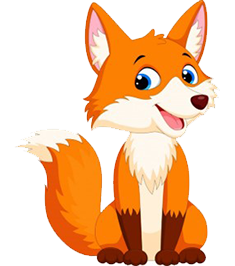 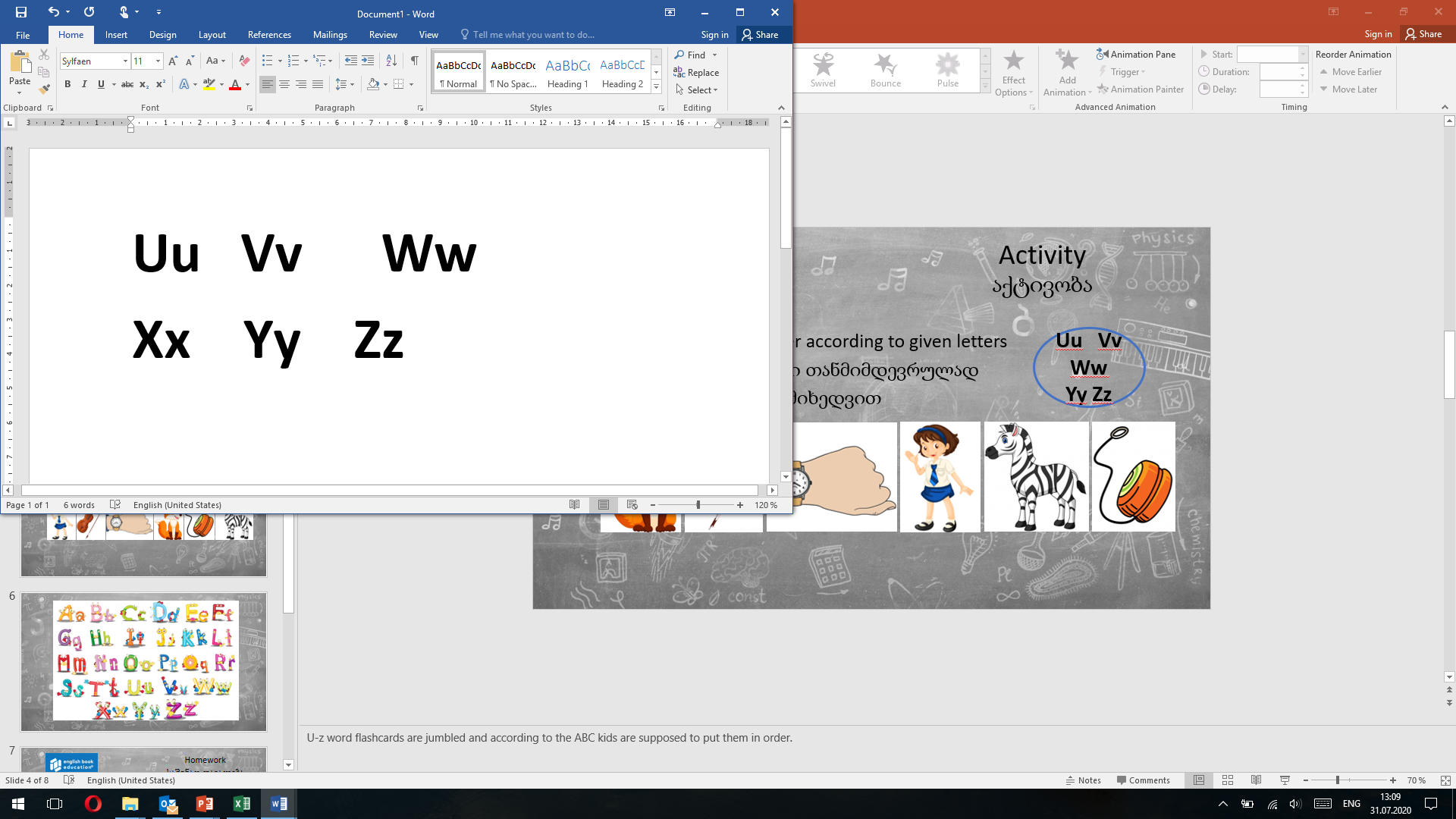 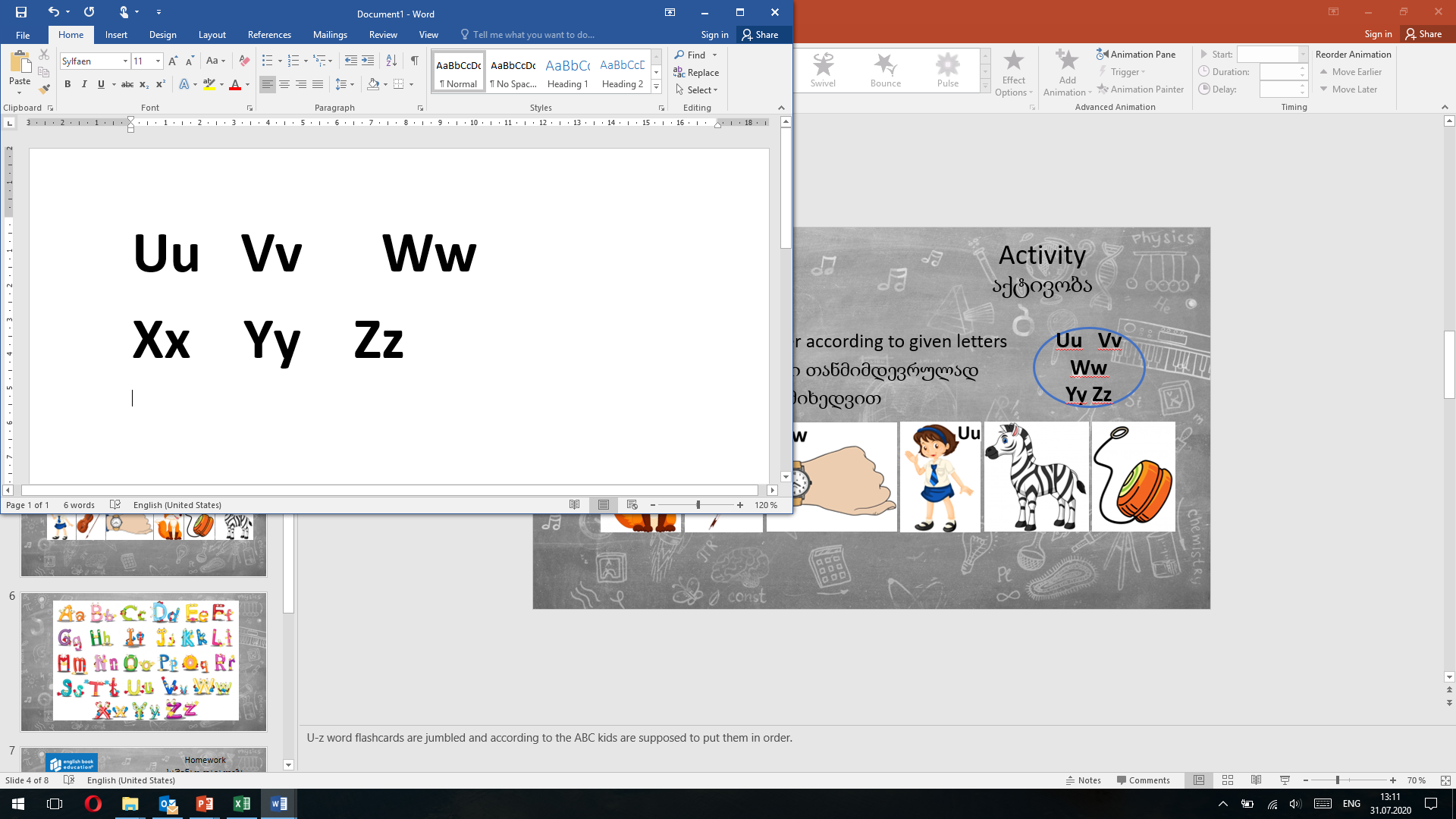 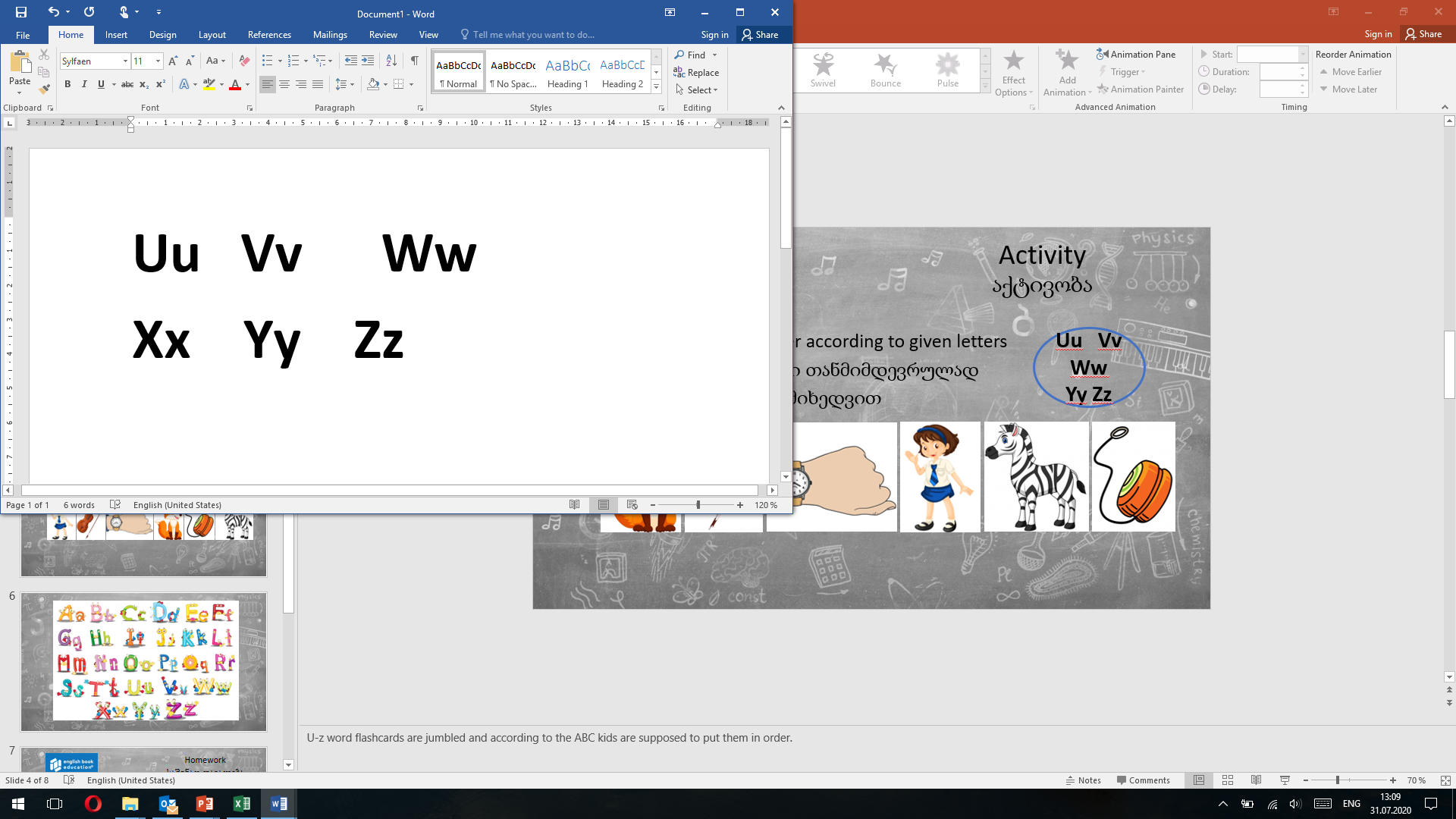 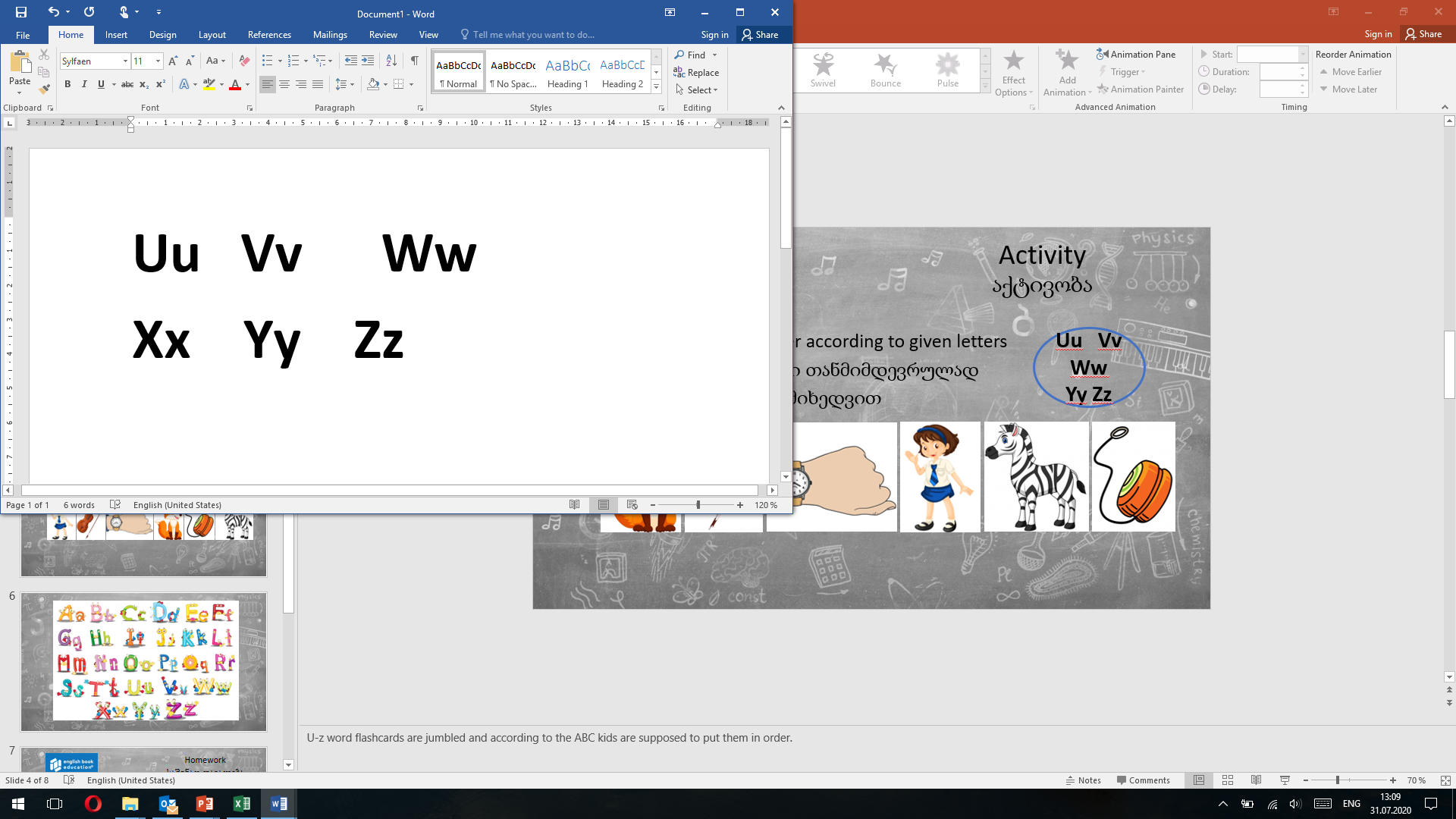 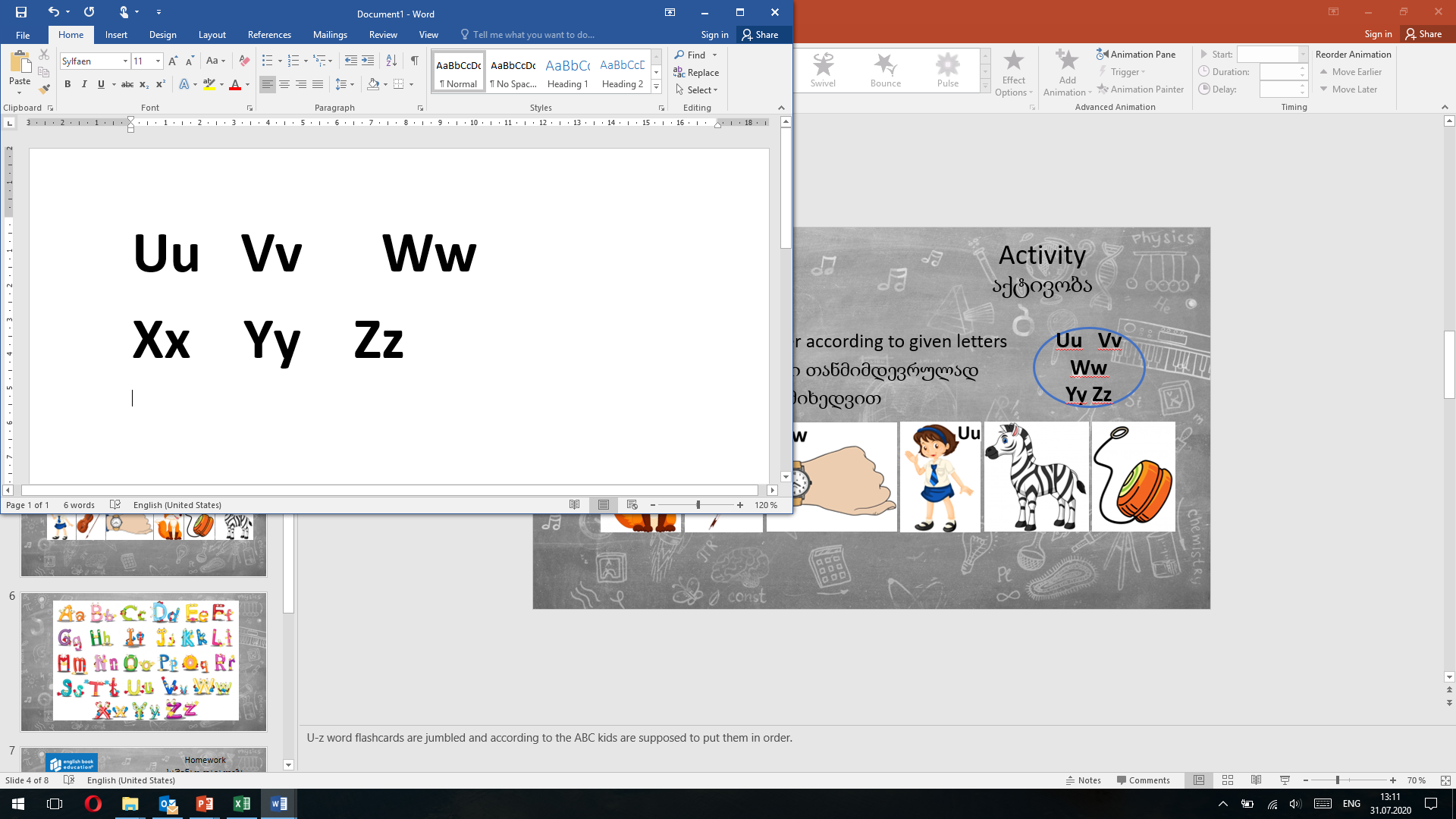 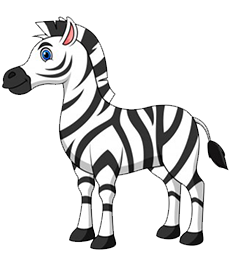 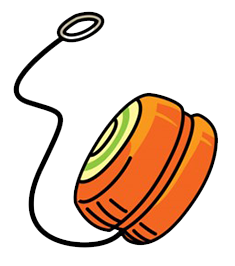 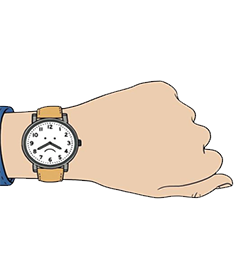 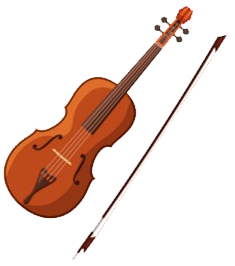 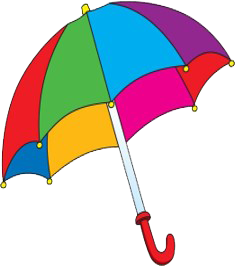 Correct Answer
სწორი პასუხი
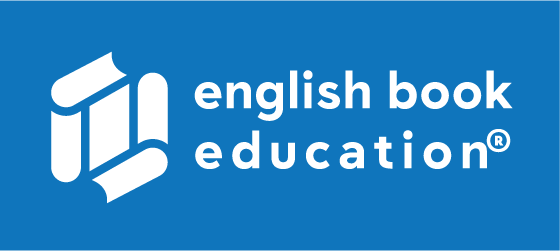 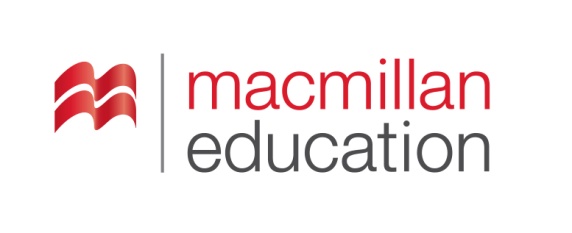 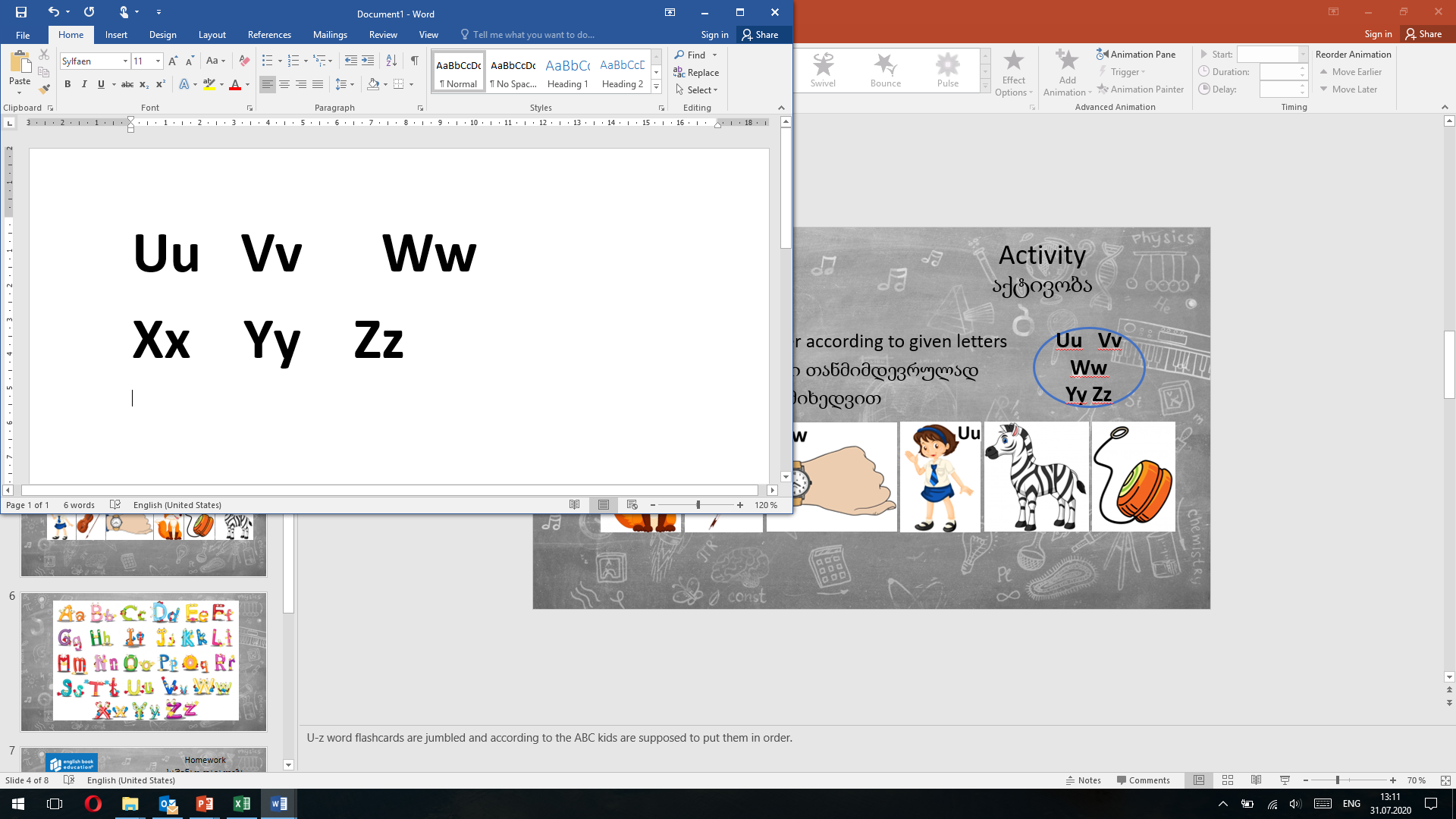 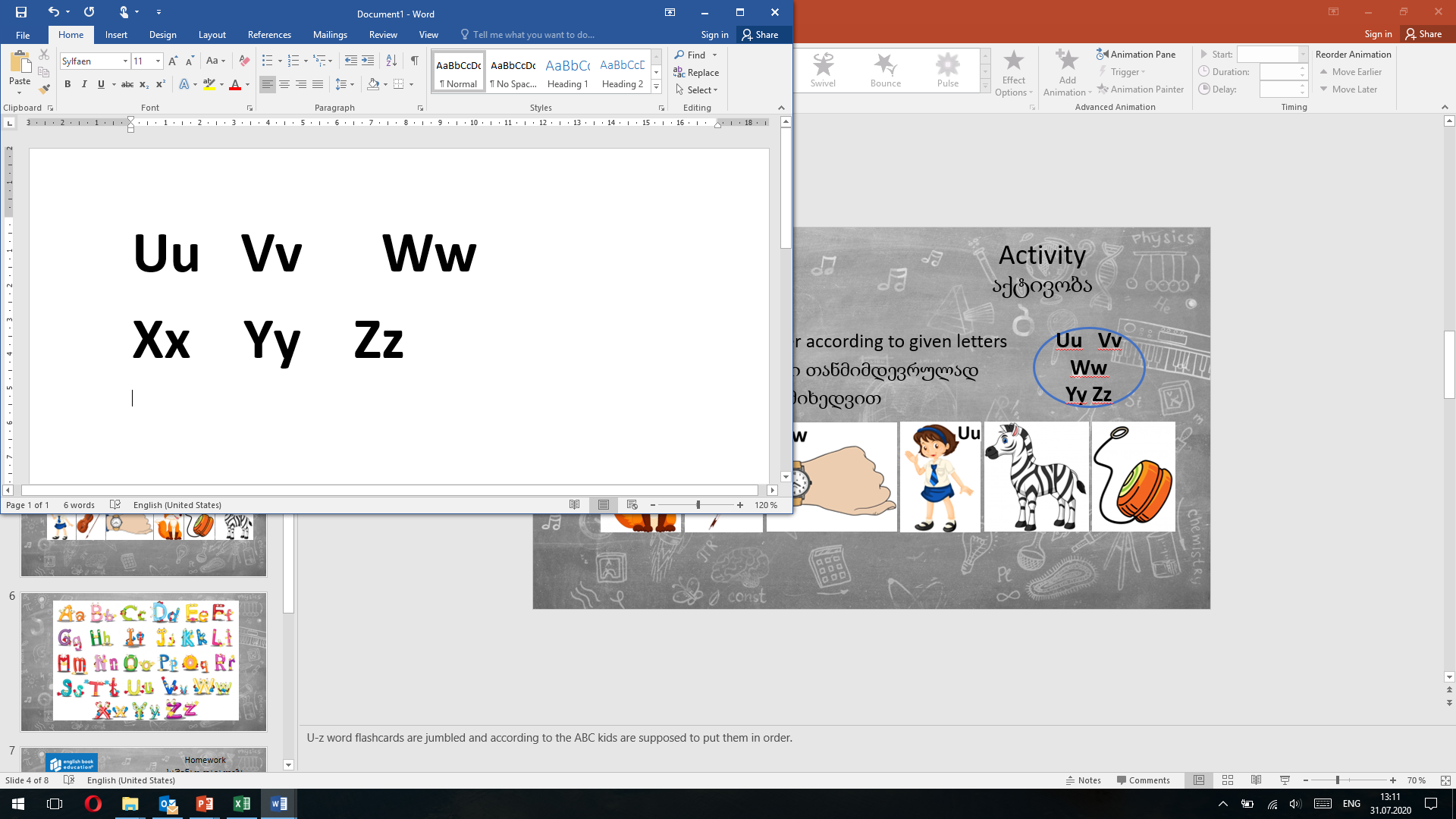 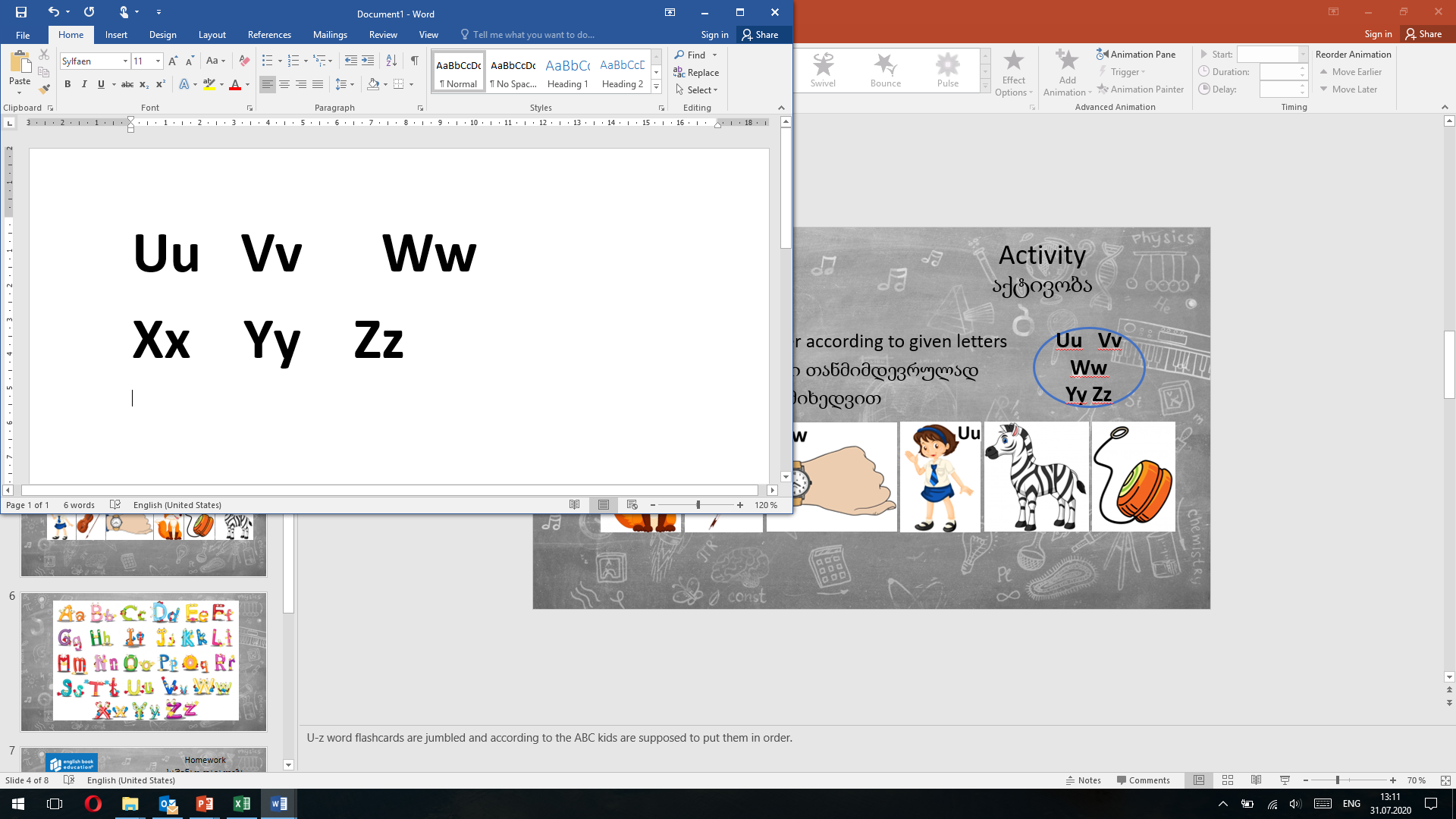 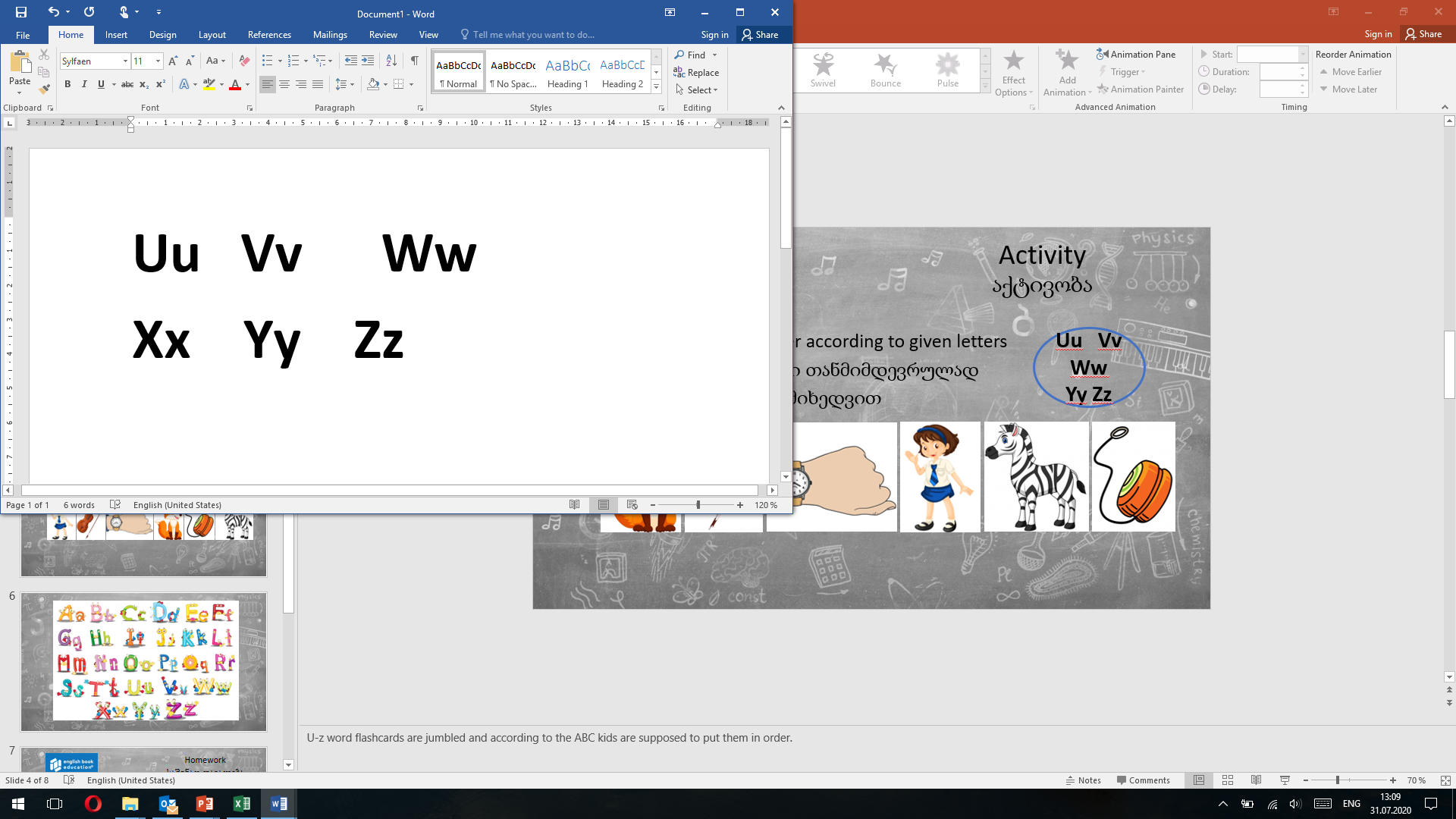 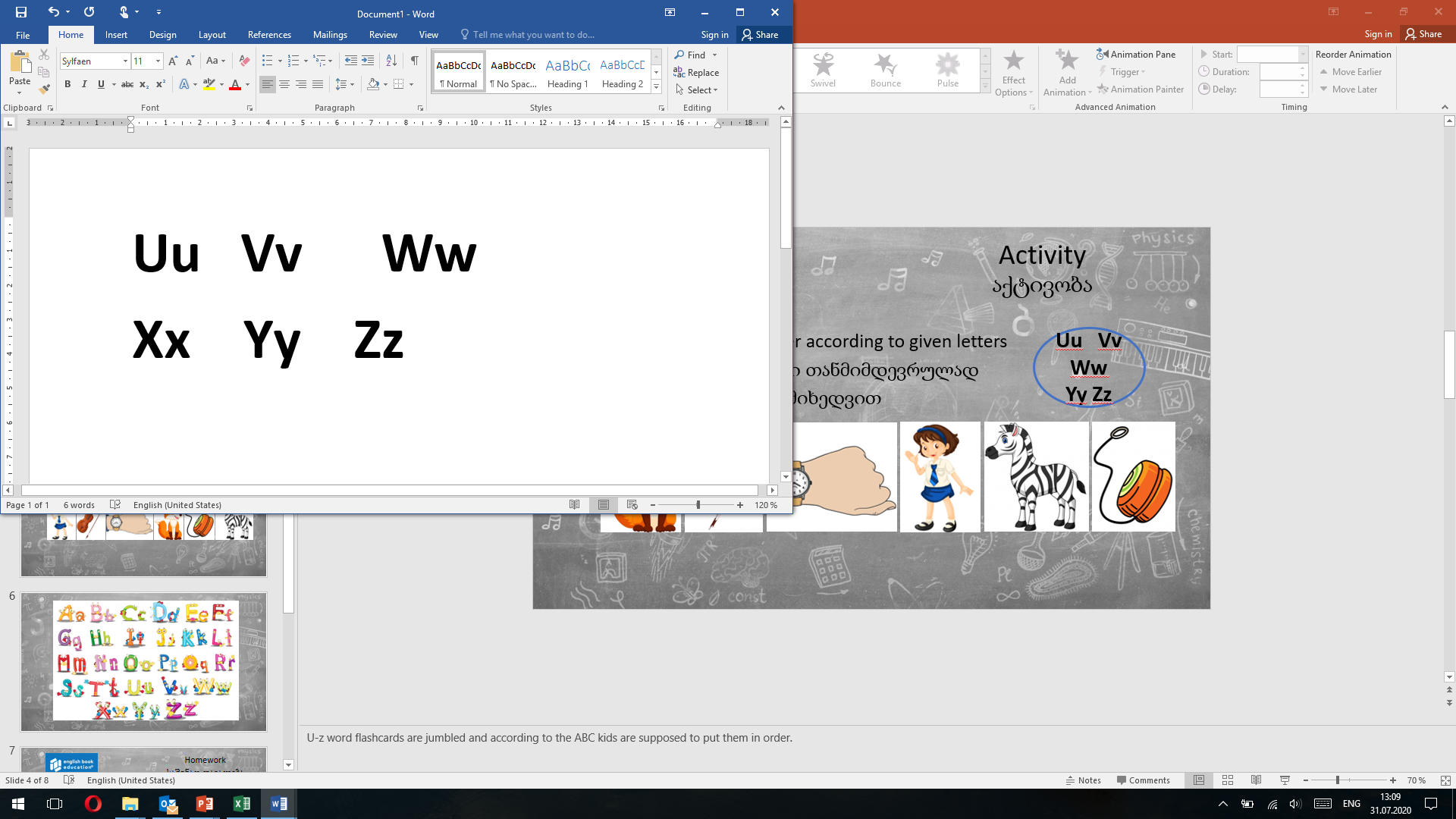 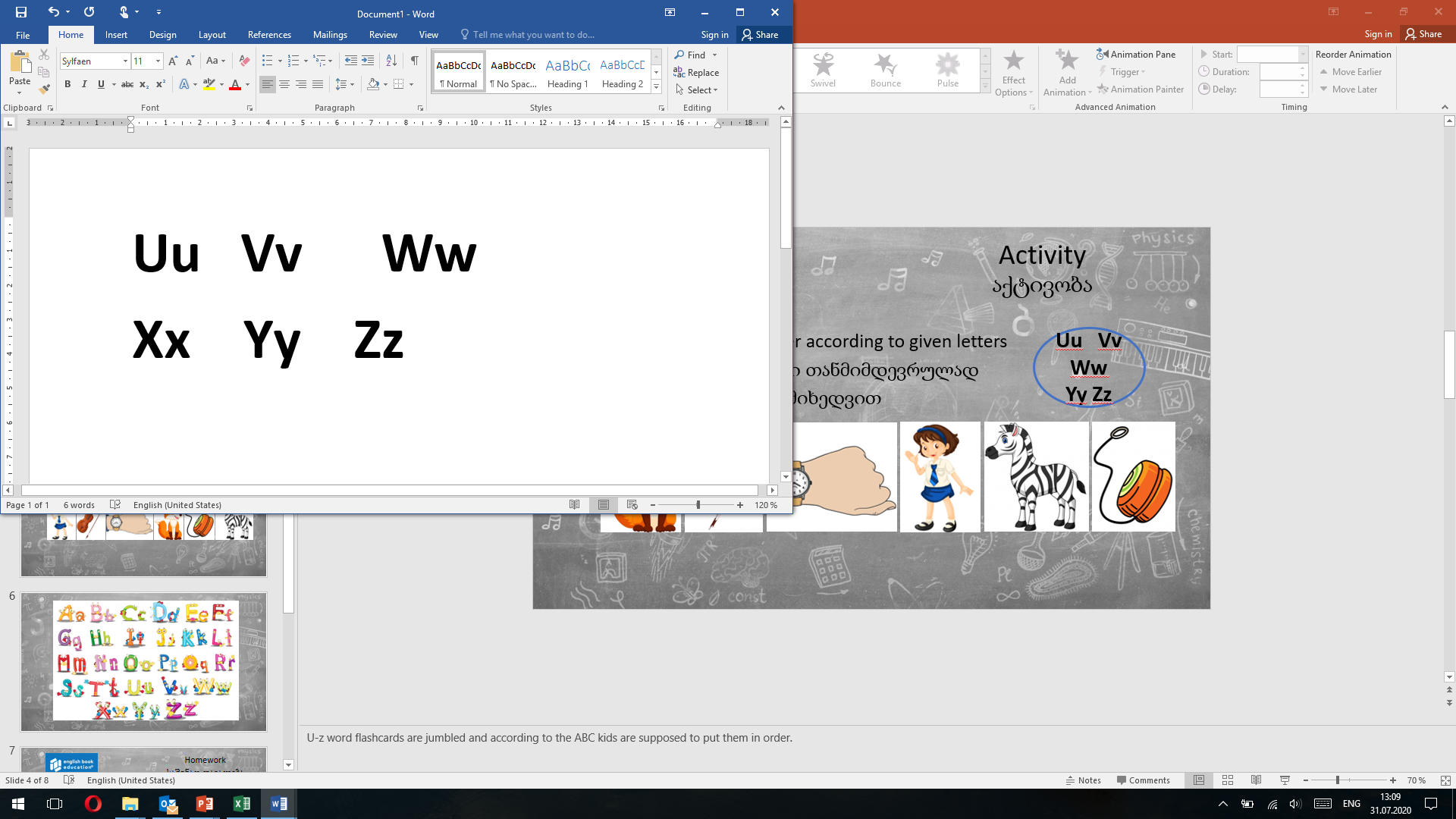 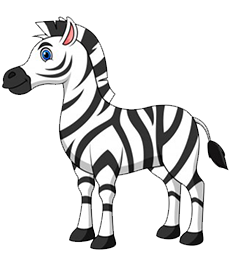 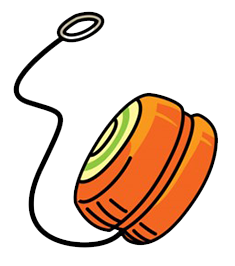 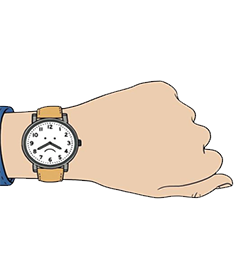 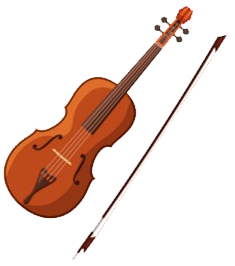 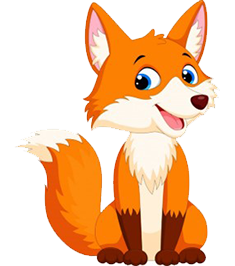 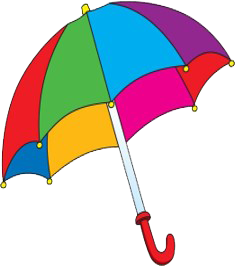 Aa            Bb                 Cc              Dd
  Ee            Ff                  Gg              Hh  Ii               Jj                   Kk               Ll Mm          Nn                 Oo              Pp  Qq             Rr                 Ss               Tt 
 Uu             Vv                Ww            Xx Yy              Zz
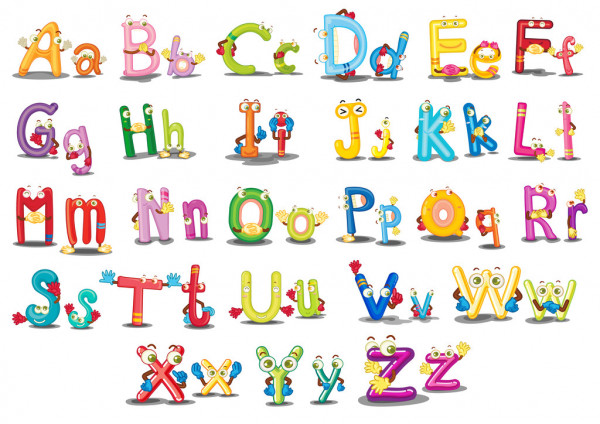 Homework
საშინაო დავალება
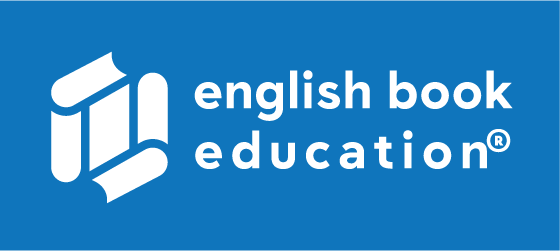 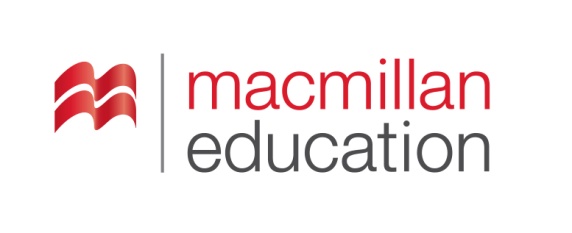 Make your first name using pictures - ააწყვეთ თქვენი სახელი სურათების გამოყენებით.
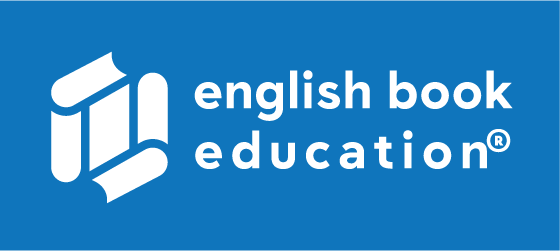 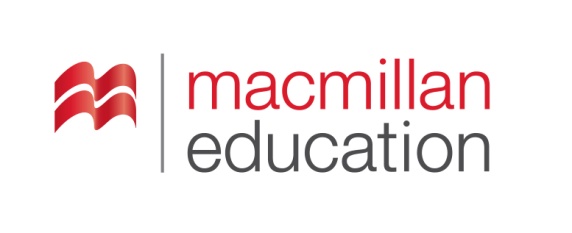 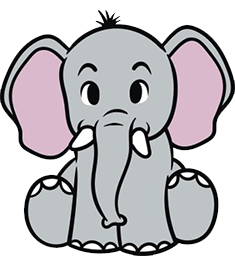 Elephant
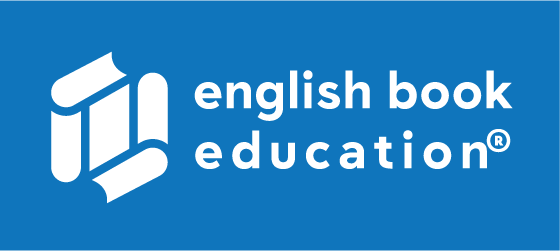 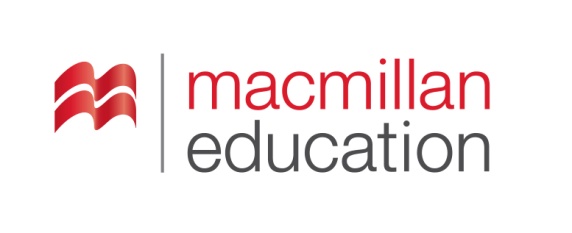 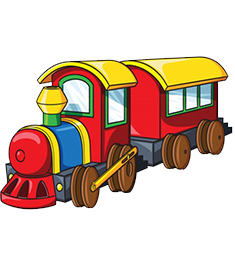 Train
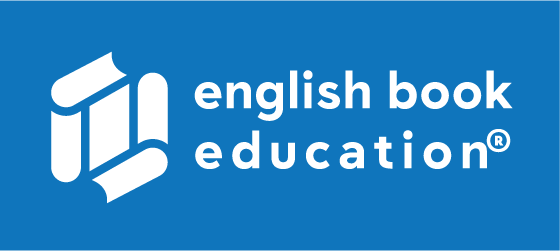 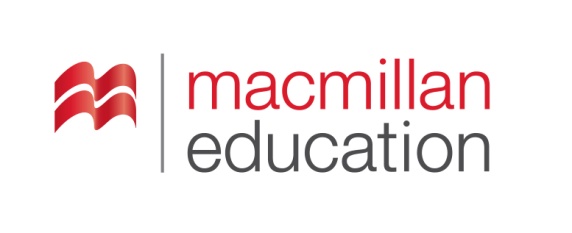 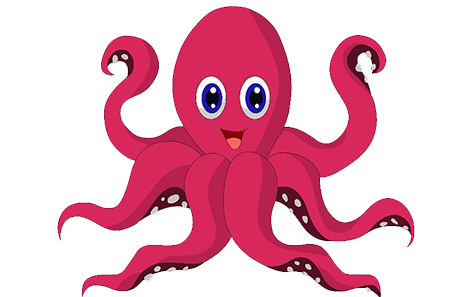 Octopus
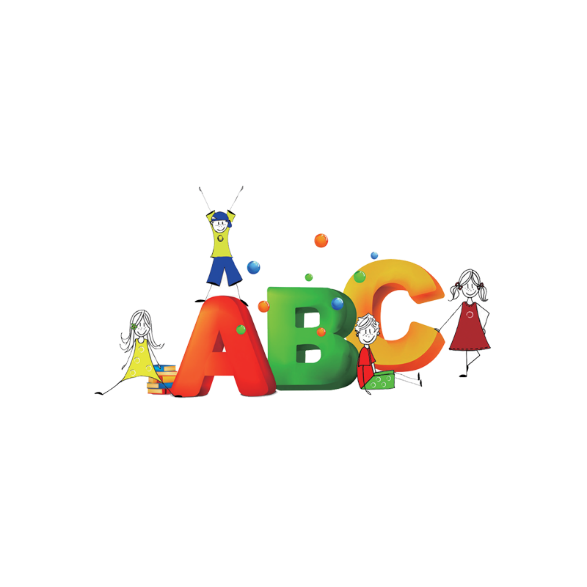 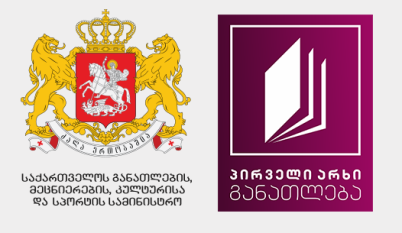 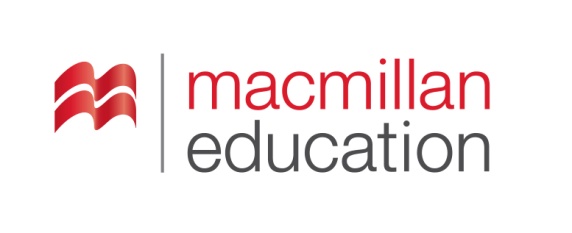 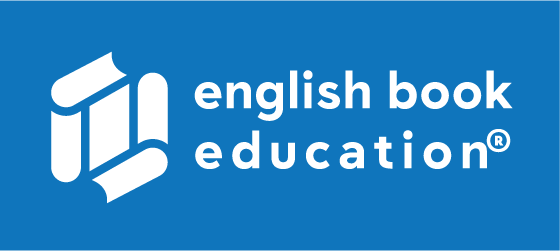